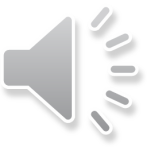 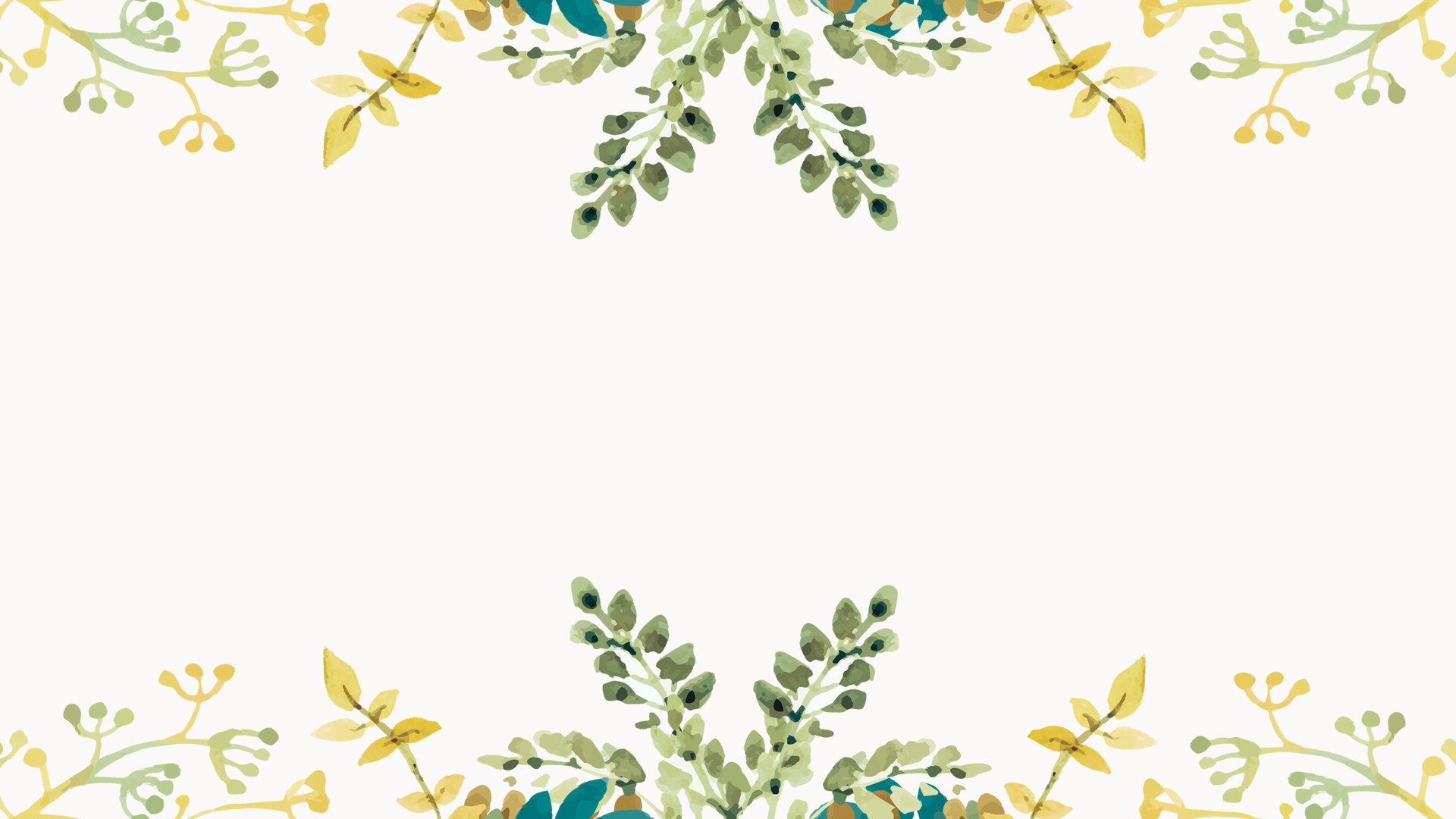 Fresh literary and artistic elegant template
MARKETING and MANAGEMENT FOR INFOGRAPHICaccusantium 
Doloremque Laudantium, Totam Rem aperiam, eaque ipsa quae ab illo inventore 
veritatis et quasi architecto beatae vitae dicta sunt explicabo.
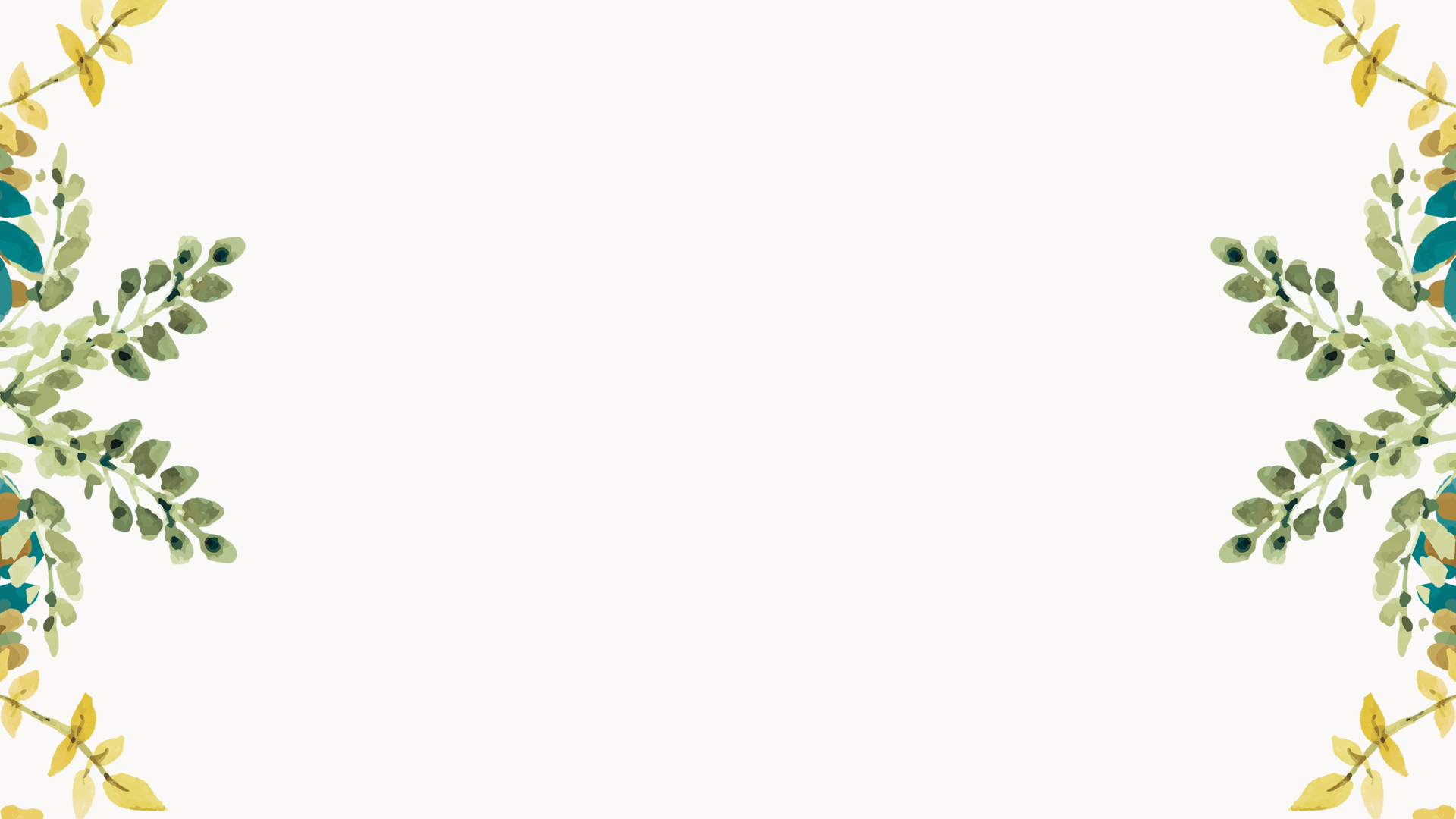 Directory
ADD A TEXT
01
ADD A TEXT
02
ADD A TEXT
ADD A TEXT
03
04
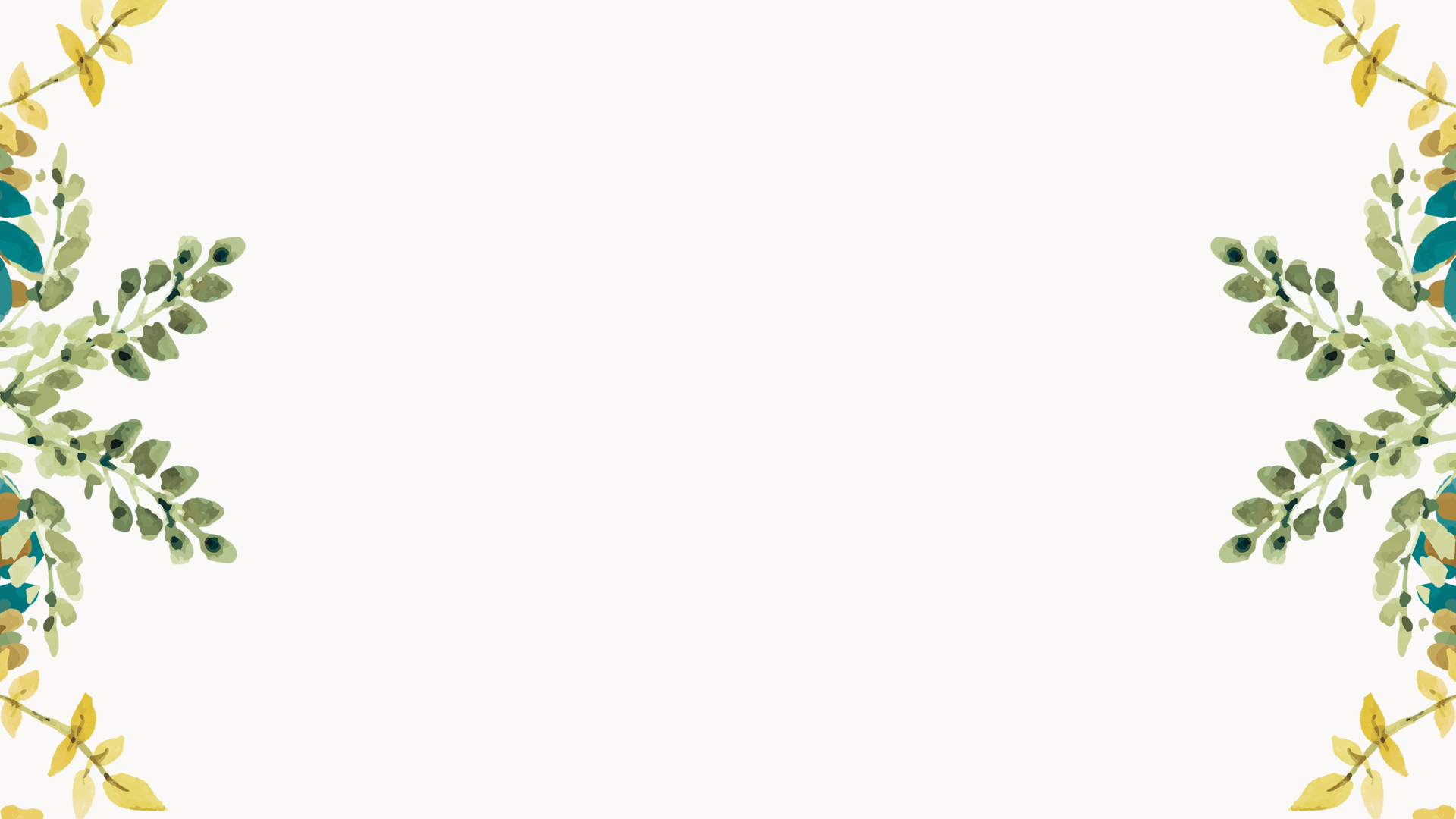 Click to join the title
Insert Head Head Topic Here
01
Click to join the title text
Click on the input text description
Click on the input text description
Click on the input text description
Click to add a title
Click to add a title
Click to add a title
Tap to enter text here.PptTemplate All text pictures can be edited, data charts can modify color size shapes
Tap to enter text here.PptTemplate All text pictures can be edited, data charts can modify color size shapes
Tap to enter text here.PptTemplate All text pictures can be edited, data charts can modify color size shapes
Click to join the title text
Select Paste in this box and choose to keep only text. Your content is played here, or by copying your text, after you've played here in this box, or by copying your text,
1.
Select Paste in this box and choose to keep only text. Your content is played here, or by copying your text, after you've played here in this box, or by copying your text,
2.
Add content
Add Content
Select Paste in this box and choose to keep only text. Your content is played here, or by copying your text, after you've played here in this box, or by copying your text,
3.
Click to join the title text
Add a title
Add a title
Enter the comprehensive description description of the chart above and the comprehensive description description of the chart above here.
Enter the comprehensive description description of the chart above and the comprehensive description description of the chart above here.
Add a title
Add a title
Enter the comprehensive description description of the chart above and the comprehensive description description of the chart above here.
Enter the comprehensive description description of the chart above and the comprehensive description description of the chart above here.
Click to join the title text
TEXT HERE
You can click here to enter you text. 
You can click here to enter you text. 
You can click here to enter you text.
 You can click here to enter you text. 
You can click here to enter you text. 
You can click here to enter you text.
Click to join the title text
1
3
2
4
Add a title
Add a title
Plan
Plan
Plan
Plan
Add a plan brief here and a short description. Add a summary of next year's plan here, and a short description.
Add a plan brief here and a short description. Add a summary of next year's plan here, and a short description.
Add a title
Add a title
Add a plan brief here and a short description. Add a summary of next year's plan here, and a short description.
Add a plan brief here and a short description. Add a summary of next year's plan here, and a short description.
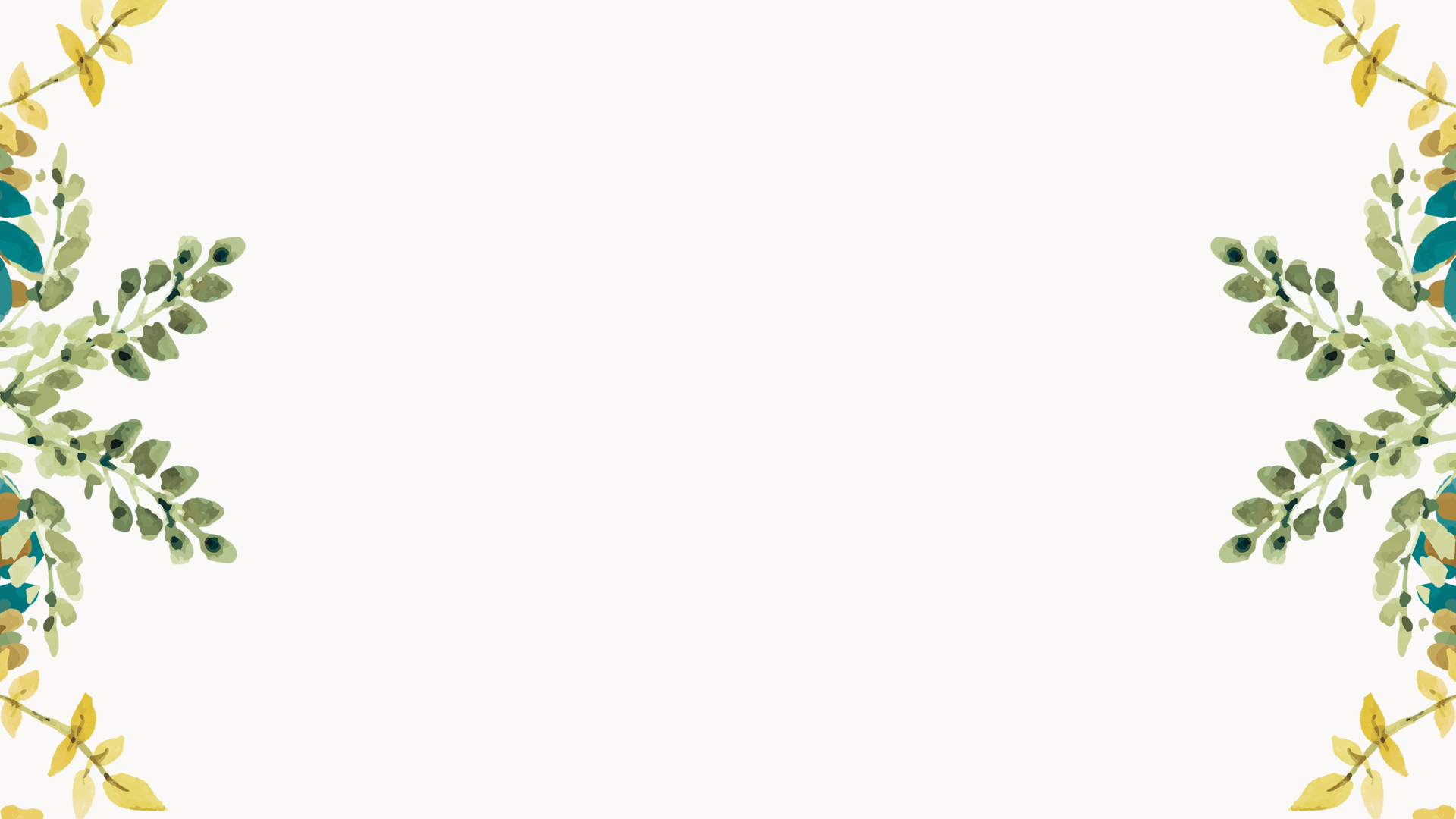 Click to join the title
Insert Head Head Topic Here
02
Click to join the title text
After your content is played here, or by copying the text, here you choose to paste it and choose to keep only the text. After your content is played here, or by copying the text, here you choose to paste it and choose to keep only the text. After your content is played here, or by copying the text, here you choose to paste it and choose to keep only the text. After your content is played here, or by copying the text, here you choose to paste it and choose to keep only the text.
Click to join the title text
+
+
=
Fill in the title
Fill in the title
Fill in the title
Fill in the title
Click here text Click add text Click here text Click add text Click here text Click here text Click to text Click to add text Click to add text
Click here text Click add text Click here text Click add text Click here text Click here text Click to text Click to add text Click to add text
Click here text Click add text Click here text Click add text Click here text Click here text Click to text Click to add text Click to add text
Click here text Click add text Click here text Click add text Click here text Click here text Click to text Click to add text Click to add text
Click to join the title text
Fixture Fixture

Nullam eu tempor tempor purus. Nunc A leo magna, sit amet consequat risus. Nullam eu tempor tempor purus. Nullam eu tempor tempor purus, sit amet consequat risus. Nullam eu tempor tempor purus. Nunc A leo magna, sit amet consequat risus. Nullam eu tempor tempor purus.
Ultimate Time
Nullam eu tempor tempor purus. Nunc A leo Magna, consequat risus. Nullam eu.
Ultimate Time
Nullam eu tempor tempor purus. Nunc aleo Magna, consequat risus. Nullam eu.
Ultimate Time
Nullam eu tempor purus. Nunc a leo magna, consequat risus. Nullam eu.
Ultimate Time
Nullam eu tempor purus. Nunc a leo magna, consequat risus. Nullam eu.
Click to join the title text
TEXT HERE
TEXT HERE
TEXT HERE
TEXT HERE
You design looks awesome by the way. Tend People to read writing. This text will not appear in a consistent order. Using default text is a simple way to create the appearance of content without have to create it. Humans are creative s. If it is not real text, they will focus on the design.
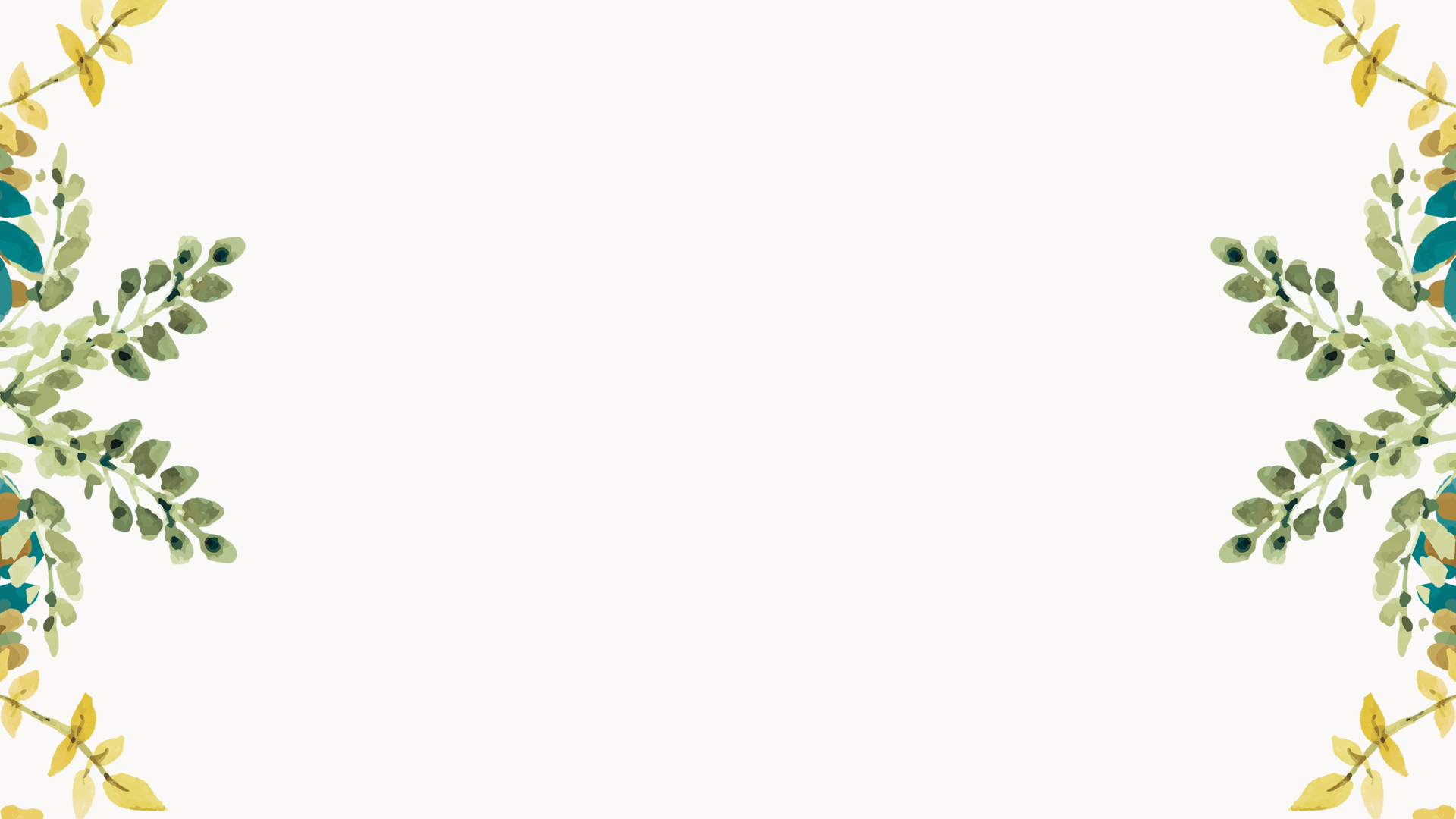 Click to join the title
Insert Head Head Topic Here
03
Click to join the title text
Our Analysis
Donec eget velit et est pulvinar porta consectetur eu sem. Donec quis commodo nunc. Duis rhoncus mi sed magna mattis, blandit placera.
45%
Lorem ipsum dol or sit amet, consectetur adipiscing elit. Mauris interddum, sapien et pellentesque sollicitudin, nibh lorem tincidunt est, non placerat mi quam sit amet nulla. Fusce dignis sim or nare tellus non condimentum. Aenean semper vestibulum mauris sit amet pharetra.
Title
Lorem ipsum dol or sit amet, consectetur adipiscing elit.
Click to join the title text
Competitor Data
Nullam eu tempor tempor purus. Nunc A leo Magna, consequat risus.
Competitor Data
Nullam eu tempor tempor purus. Nunc aleo Magna, consequat risus.
Competitor Data
Nullam eu tempor tempor purus. Nunc aleo Magna, consequat risus.
Competitor Data
Nullam eu tempor purus. Nunc a leo magna, consequat risus.
Click to join the title text
We try to create a new PPT visual enjoyment
We try to create a new PPT visual enjoyment
We try to create a new PPT visual enjoyment
Lorem ipsum dol or sit amet, consectetur adipisicing elit, sed do eiusmod tempor inciditunt
Lorem ipsum dol or sit amet, consectetur adipisicing elit, sed do eiusmod tempor inciditunt
Lorem ipsum dol or sit amet, consectetur adipisicing elit, sed do eiusmod tempor inciditunt
Lorem ipsum dol sit amet, consectetur adipisicing elit, Sed do eiusmod tempor tempor incididunt Ut Labore Et Dolore magna aliqua.
Click to add a title
A
B
Click to add a title
Click to add a title
A
Click to add text
Click to add text
Click to add text
Click to add text
Click to add text
Click to add text
Click to join the title text
Click to add text
Click to add text
Click to add text
Click to add text
Click to add text
Click to add text
Click to add text
Click to add text
B
Click to join the title text
Details......Click to enter the specific text of this column, concise description of the content, this is a concept diagram, please modify according to the specific content.
Add a detailed text description here, suggesting that it is relevant to the title and conforms to the overall language style, and the language description is as concise and vivid as possible. Try to control the number of words per slide200within the word, according to statistics the best control of each slide per page5Within minutes.




Try to control the number of words per slide200within the word, according to statistics the best control of each slide per page5Within minutes. Add a detailed text description here, suggesting that it is relevant to the title and conforms to the overall language style, and the language description is as concise and vivid as possible.
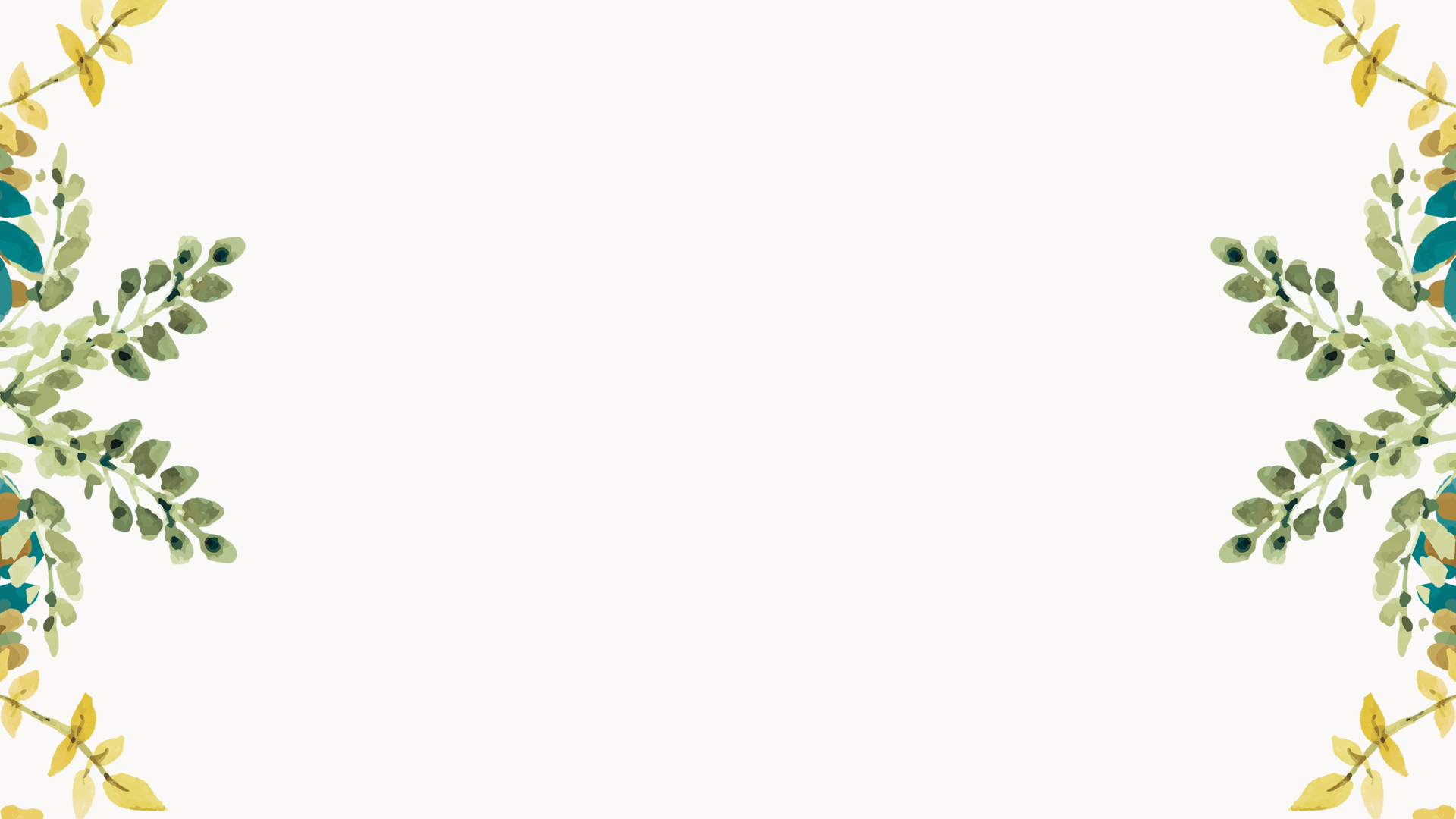 Click to join the title
Insert Head Head Topic Here
04
Click to join the title text
Click to edit the title
Click here to edit what you want, and it is recommended that you use Microsoft Yadark font for presentation, and that all graphic lines and their corresponding materials in this template are freely edited, color-changing, and replaced. For more instructions and works, please read the brochure at the end of the template.
Click to edit the title
Click here to edit what you want, and it is recommended that you use Microsoft Yadark font for presentation, and that all graphic lines and their corresponding materials in this template are freely edited, color-changing, and replaced. For more instructions and works, please read the brochure at the end of the template.
Add content
Add content
Add content
Enter the comprehensive description description of the chart above
Enter the comprehensive description description of the chart above
Enter the comprehensive description description of the chart above
Click to join the title text
Add content
Add content
Add content
Click to join the title text
Title content
Title content
Content description content description content description content description content description content description content content
Content description content description content description content description content description content content
Click to join the title text
Add a title
Add a title
Click here to change the text
The above text has no practical meaning
Click here to change the text
The above text has no practical meaning
Add a title
Add a title
Click here to change the text
The above text has no practical meaning
Click here to change the text
The above text has no practical meaning
Click to join the title text
Click to join the title
Add a text description copy description,
The text description copy description is expressed.
Click to join the title
Add a text description copy description,
The text description copy description is expressed.
Click to join the title
Add a text description copy description,
The text description copy description is expressed.
You're s
Click to join the title
Add a text description copy description,
The text description copy description is expressed.
Click to join the title
Add a text description copy description,
The text description copy description is expressed.
Click to join the title
Add a text description copy description,
The text description copy description is expressed.
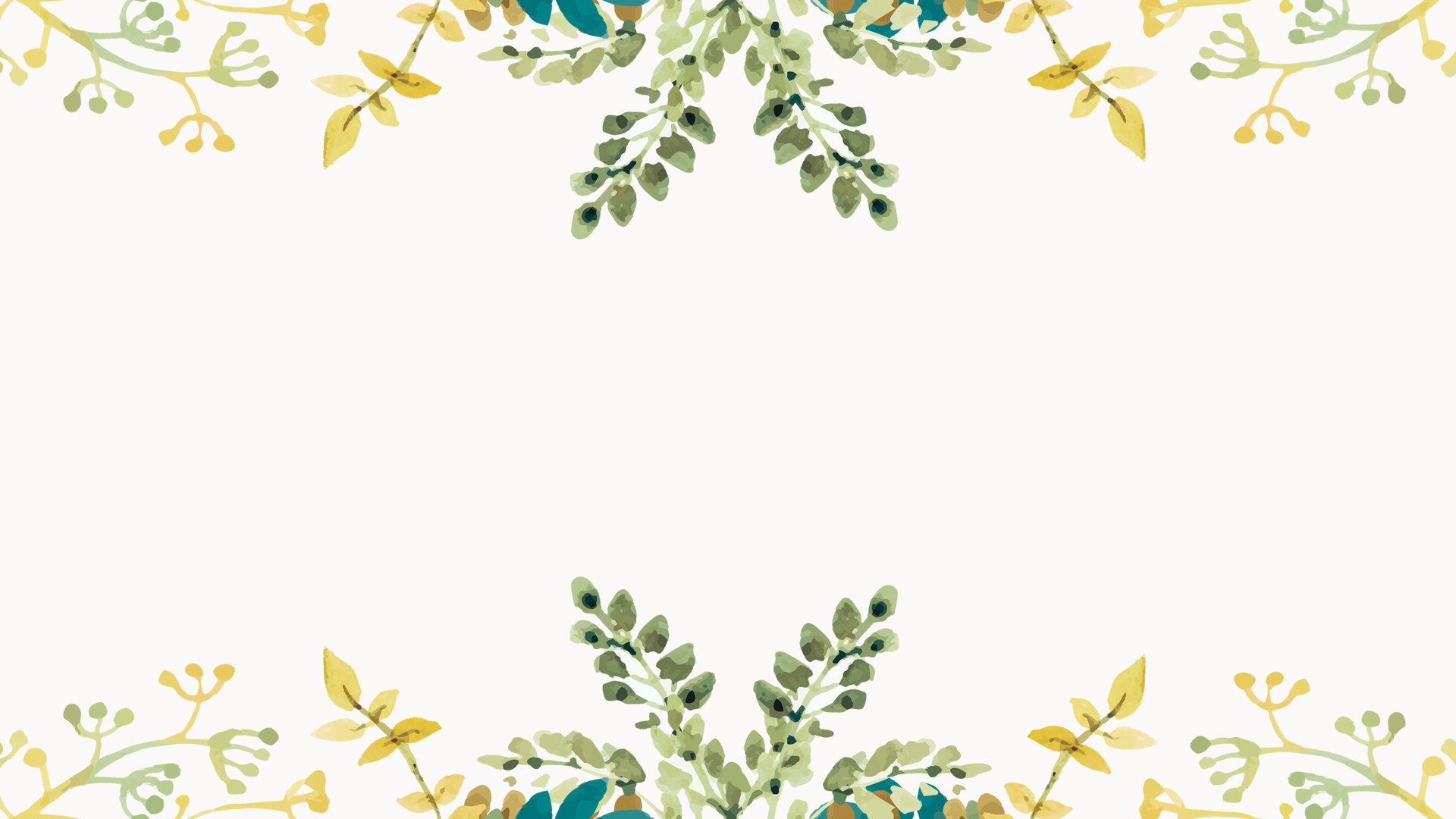 Thank you for your guidance.!
MARKETING and MANAGEMENT FOR INFOGRAPHICaccusantium 
Doloremque Laudantium, Totam Rem aperiam, eaque ipsa quae ab illo inventore 
veritatis et quasi architecto beatae vitae dicta sunt explicabo.